Promoción de la Movilidad Urbana Sostenible en Uruguay
Promoción de la Movilidad Urbana Sostenible en Uruguay
Guía técnica para la planificación de movilidad urbana eléctrica

Guías técnica para incorporar criterios de movilidad sostenible a la planificación urbana
Marco institucional    existente consolidado

Energía limpia, autóctona y abundante

Políticas, proyectos e iniciativas
Ciudades piloto
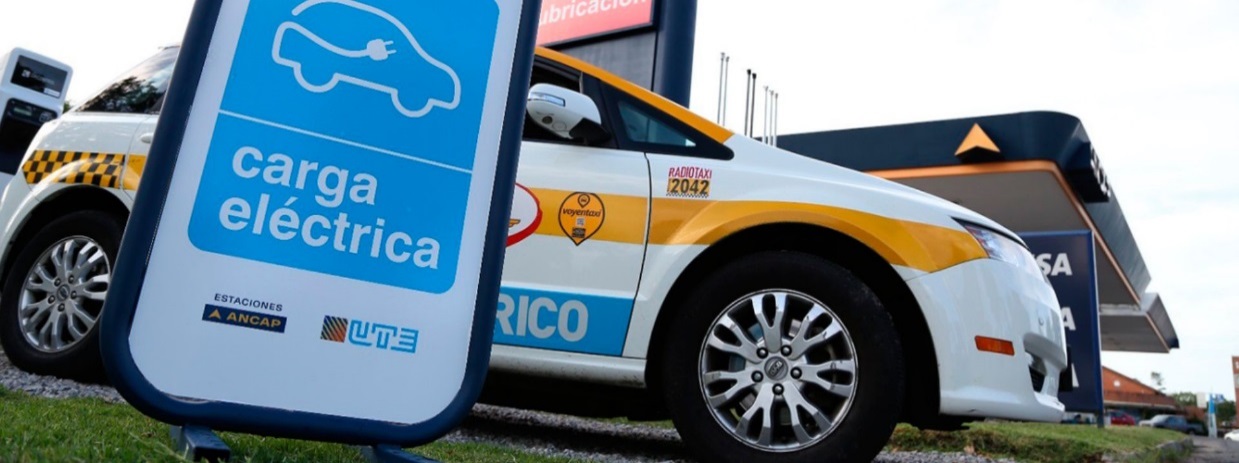 Fortalecimiento de Capacidades

Participación
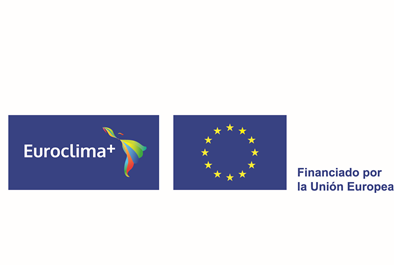 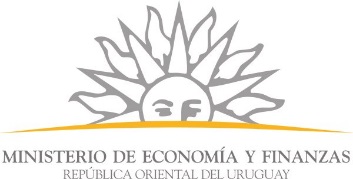 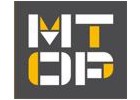 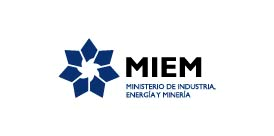 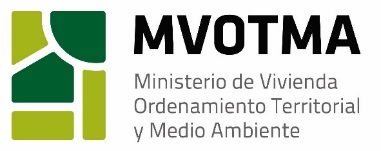 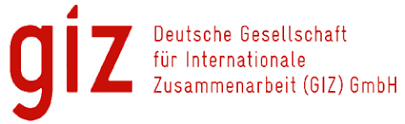 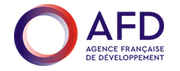